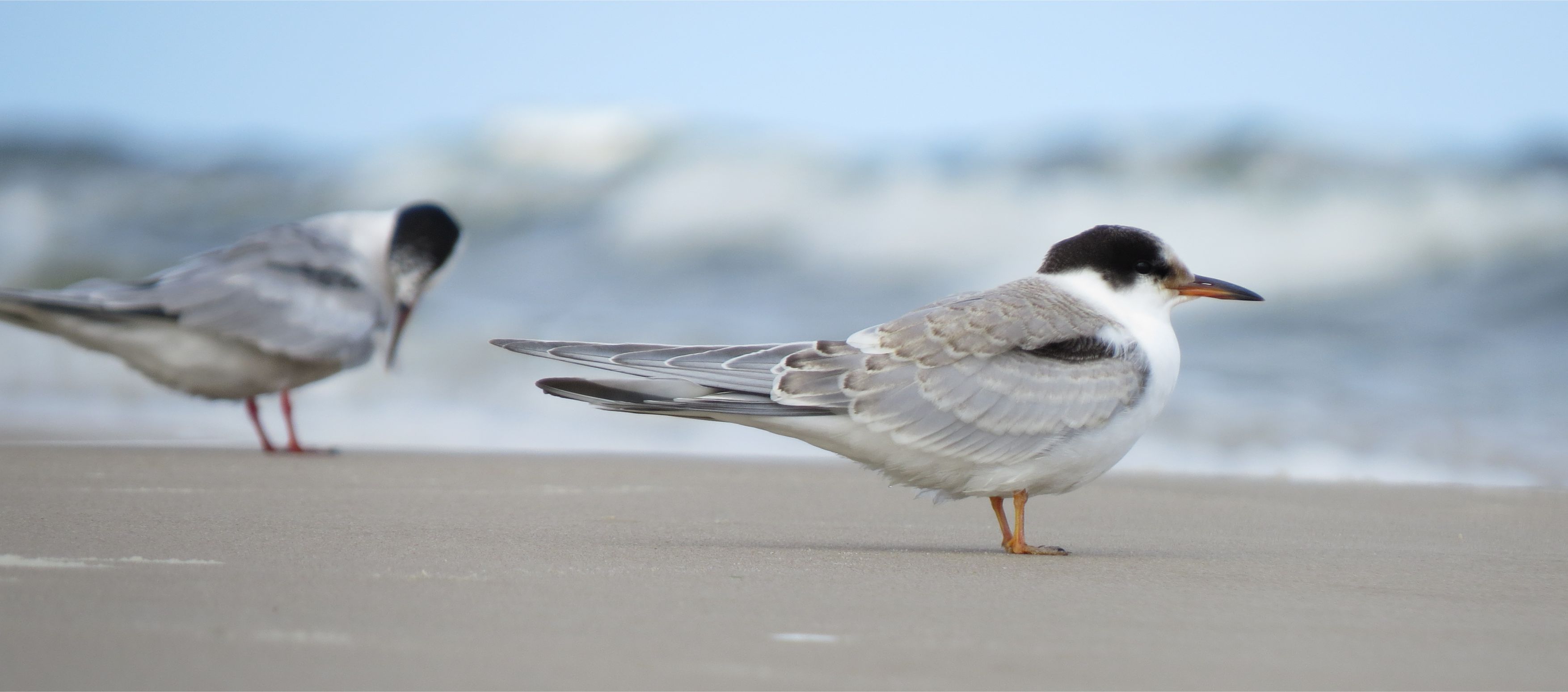 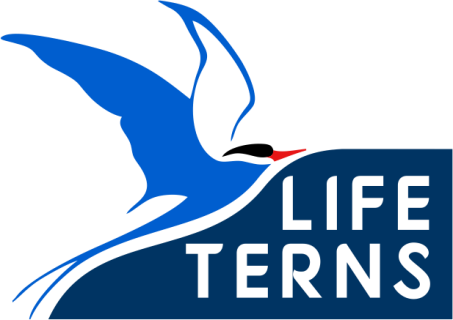 PROJEKTO VEIKLŲ POVEIKIO STEBĖSENA 
2019 06 18
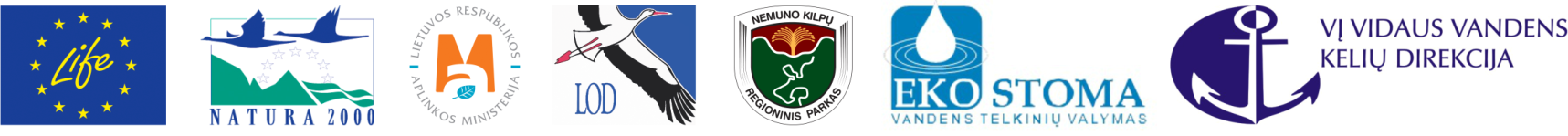 www.lifeterns.lt
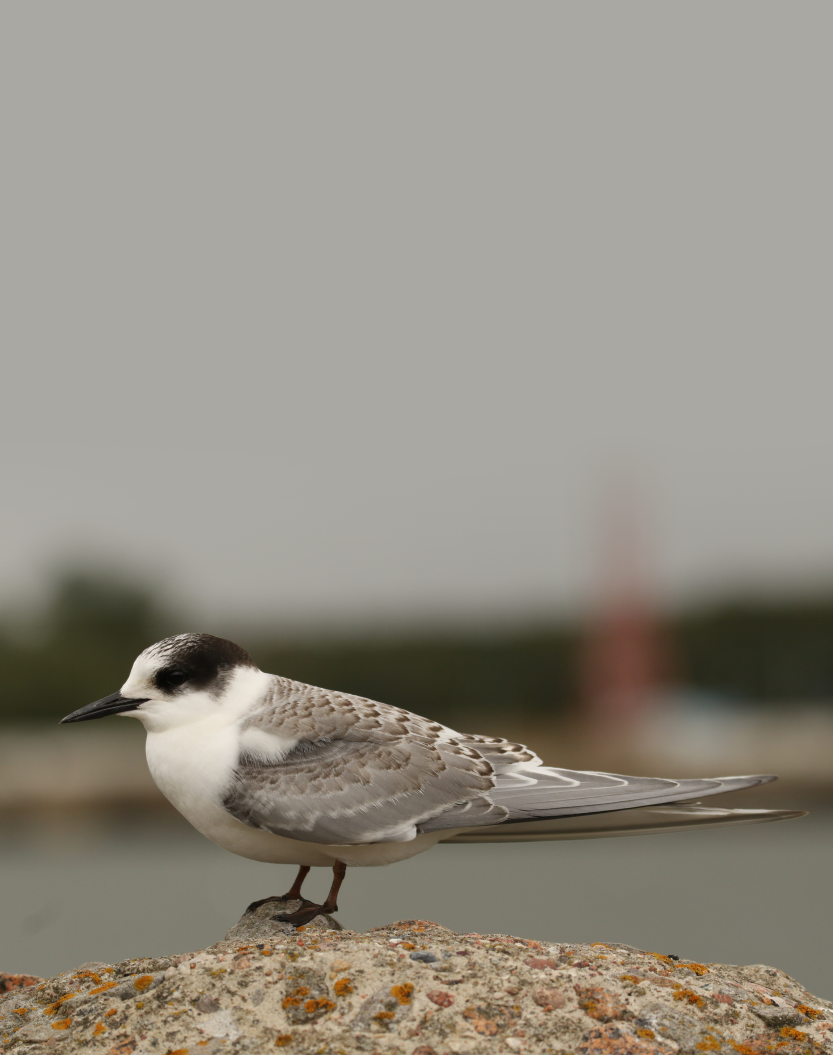 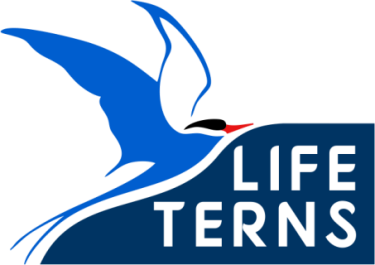 D1. Projekto stebėsena
Projekto veiklų stebėsena;

Ex-ante ir ex-post perinčių žuvėdrų monitoringas (bus pristatyta atskiru pranešimu) 

.
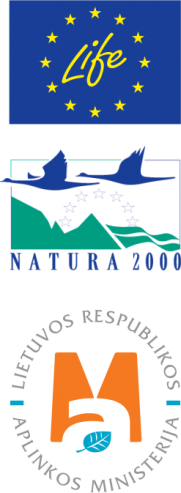 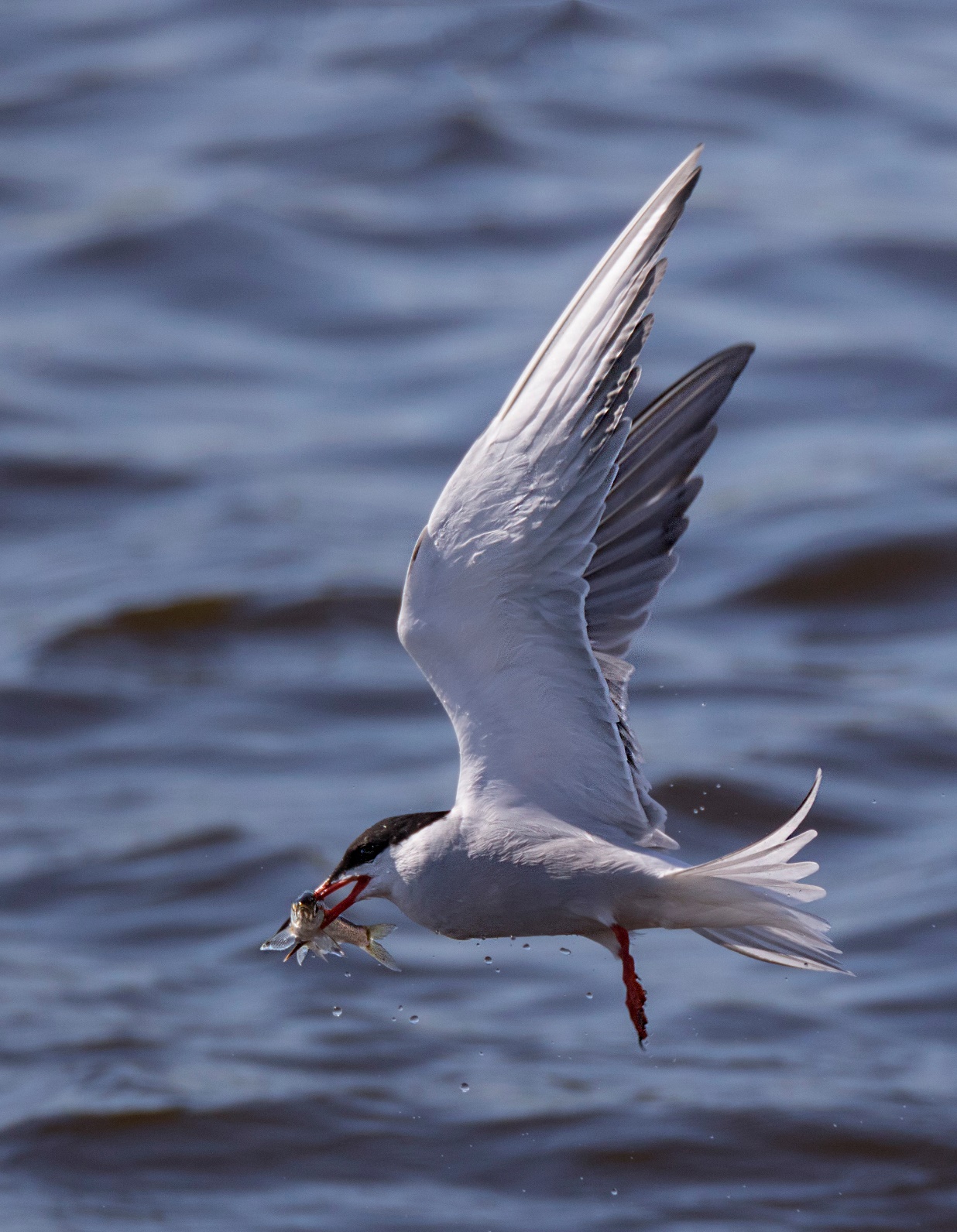 D2. Projekto ekosistemų paslaugų  ir socio-ekonominių sąlygų vertinimas: 

Ekosistemų paslaugų vertinimas projekto įgyvendinimo teritorijose
Projekto poveikio socio-ekonominių sąlygų vertinimas
Bus pristatyta atskiru pranešimu
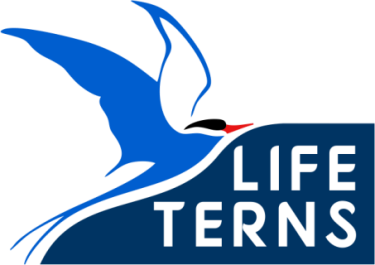 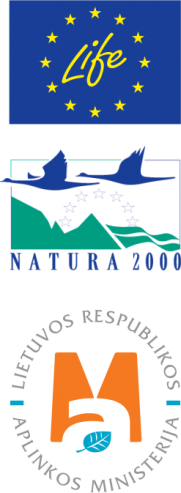 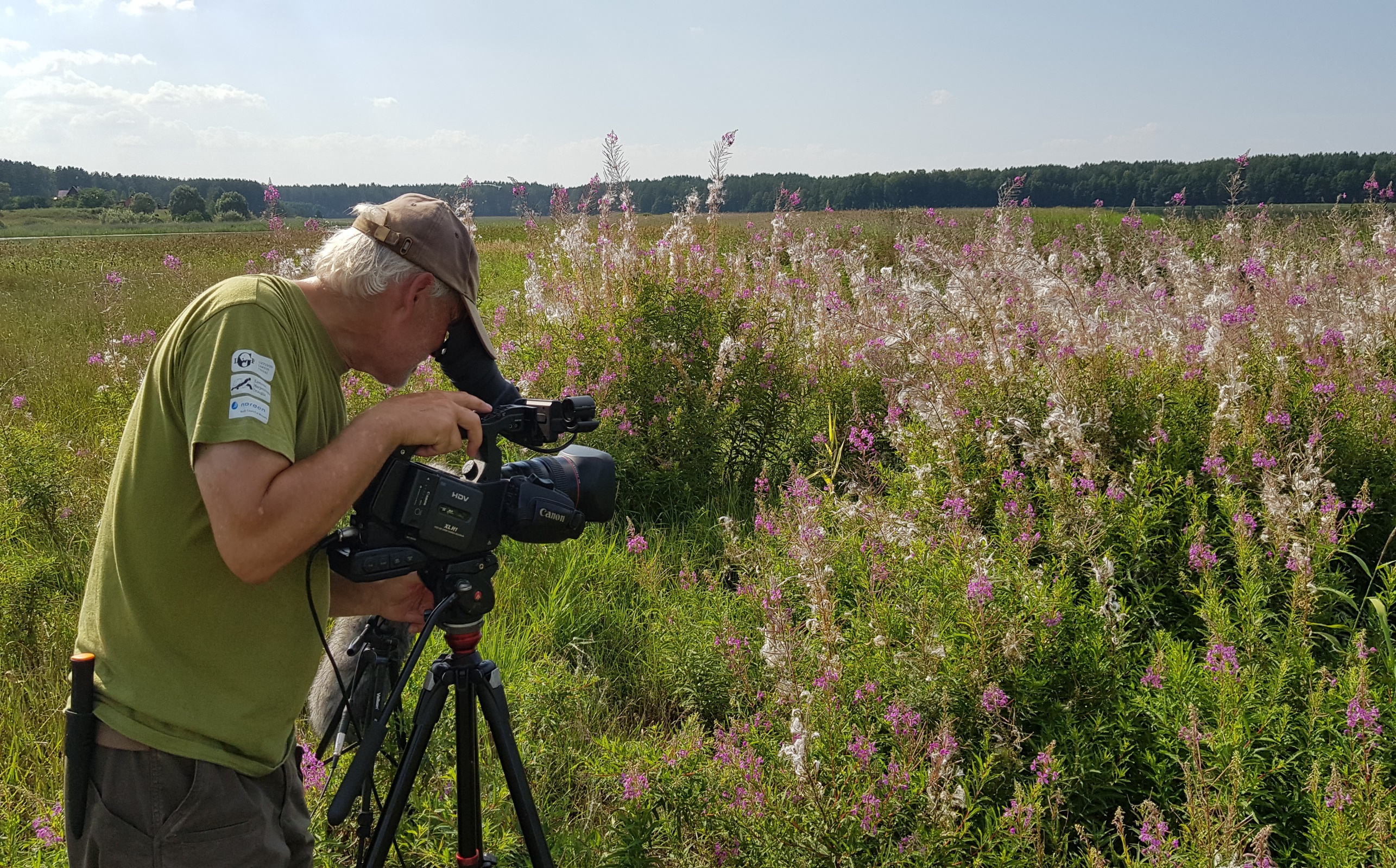 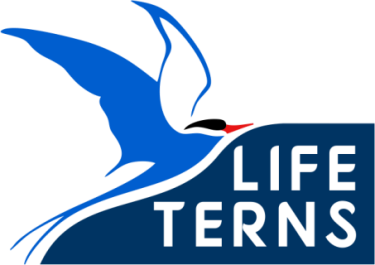 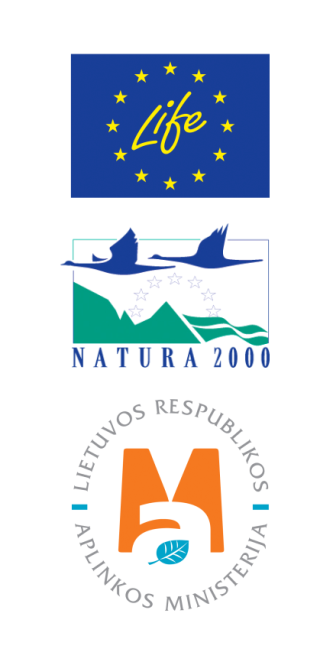 D3. LIFE PROJEKTO
RODIKLIŲ
PASIEKIMO
STEBĖSENA
www.lifeterns.lt